Cornell Sprinkler Retrofit Initiative
Tom Jordan FPE, PMSFPE
Facilities Engineering  
March 23, 2023
Cornell Sprinkler Retrofit Initiative						
Ithaca & Geneva Campuses, and all other Cornell Owned and Operated Facilities
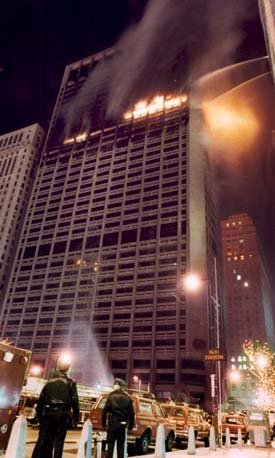 February 23rd, 1991

ONE MERIDIAN PLAZA, PHILIDELPHIA
Built in 1973
38-stories
Non-sprinklered
Fire began on 22nd floor around 8:20PM
Source - construction-related linseed oil rags 
Multiple factors lead to an out-of-control fire:
Delayed reporting to Fire Department
Water supply issues
Improperly inspected, tested and maintained standpipe system
Improperly separated shafts/floors allowed smoke and fire to pass from floor to floor
Three fire fighters perished
Fire fighting continued for 11 hours - had to be abandoned at 7AM, the next day, due to structural failure concerns
Retrofitted sprinklers on 30th floor stopped the fire the next day at around 3PM
Prompted creation of sprinkler retrofit laws
Cornell Sprinkler Retrofit Initiative						
Ithaca & Geneva Campuses, and all other Cornell Owned and Operated Facilities
Fire Protection Systems Overview

On the Ithaca campus there are:
Over 200 sprinkler systems (Archives, Athletics, Classrooms, Dorms, Offices, Labs, Storage)
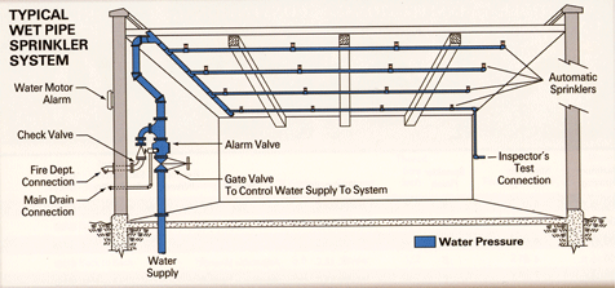 Cornell Sprinkler Retrofit Initiative						
Ithaca & Geneva Campuses, and all other Cornell Owned and Operated Facilities
Fire Protection Systems Overview

On the Ithaca campus there are:
A mix of wet- & dry-chemical, gaseous, & foam systems (Fuel Dispensing and Storage, Kitchens, Ornithology, Server Rooms)
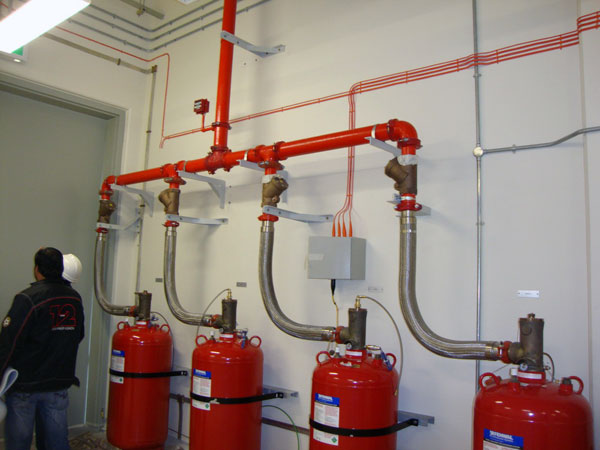 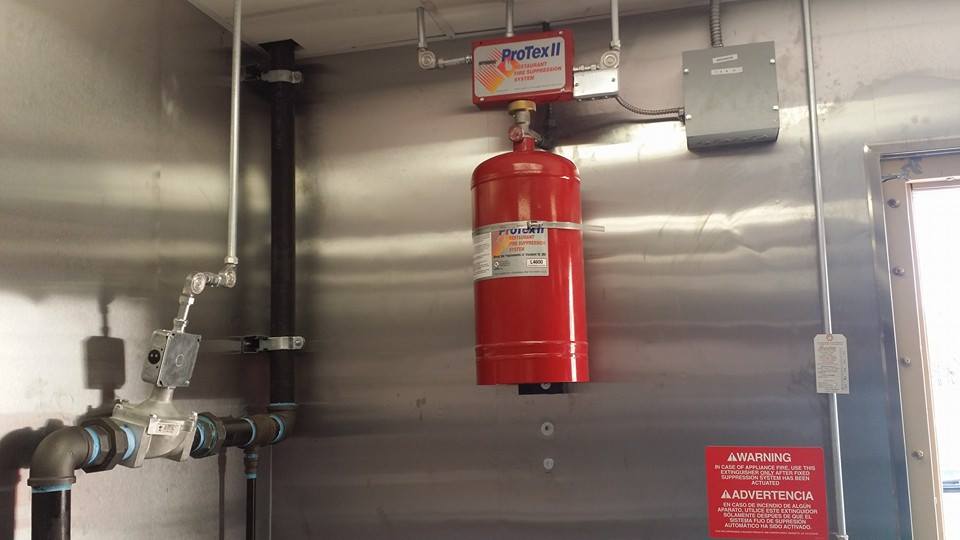 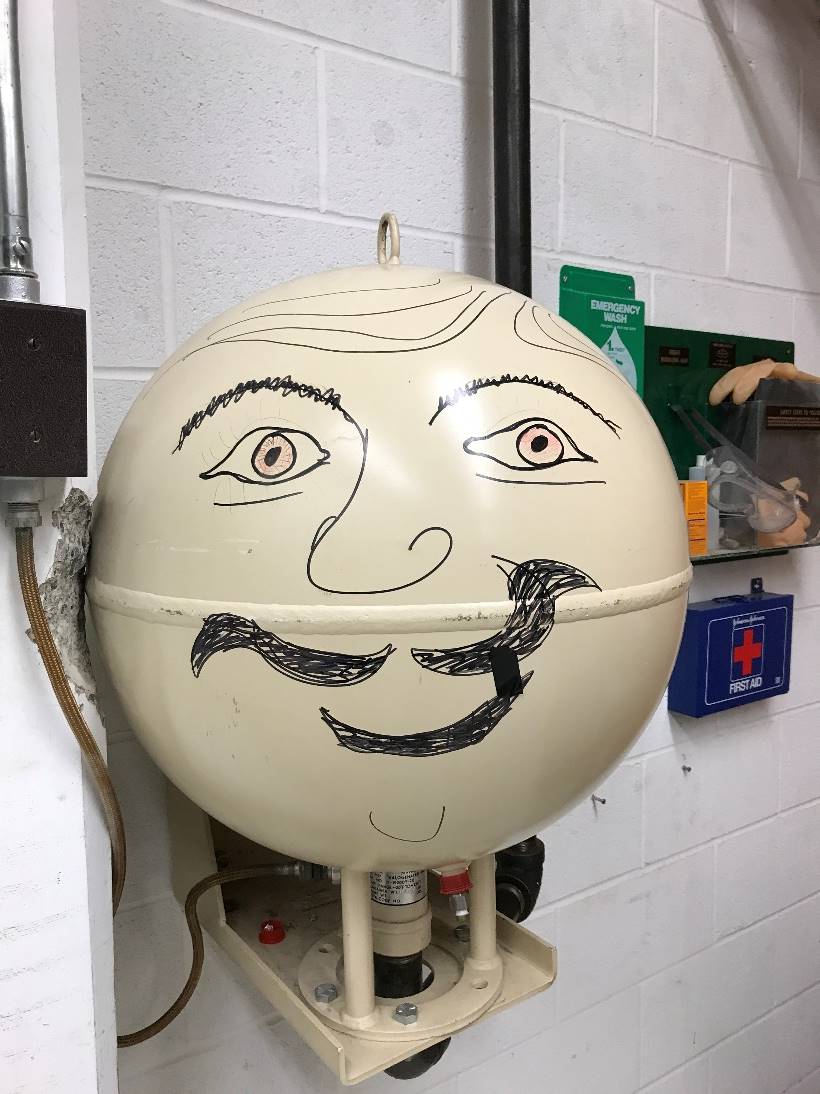 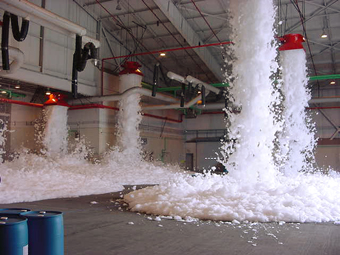 Cornell Sprinkler Retrofit Initiative						
Ithaca & Geneva Campuses, and all other Cornell Owned and Operated Facilities
A Brief Code History

In early to mid 20th century sprinklers were provided consistently in older buildings with combustible construction.
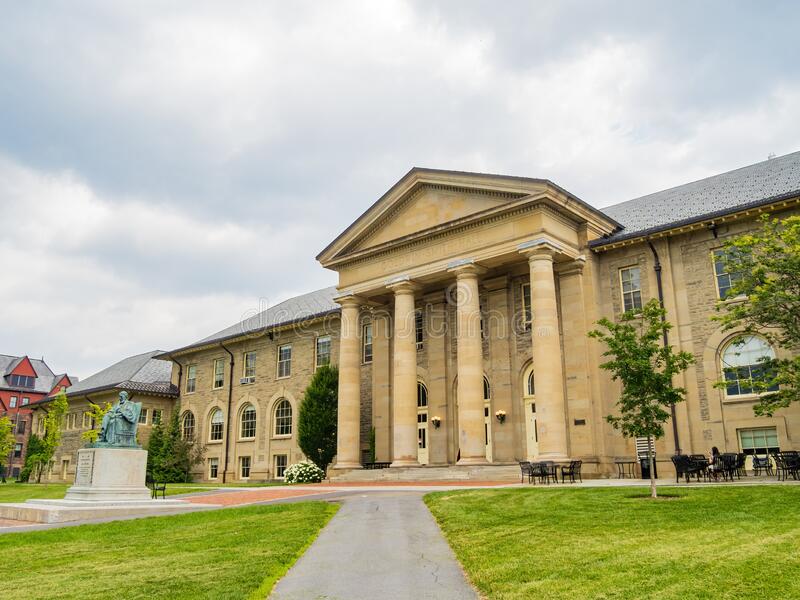 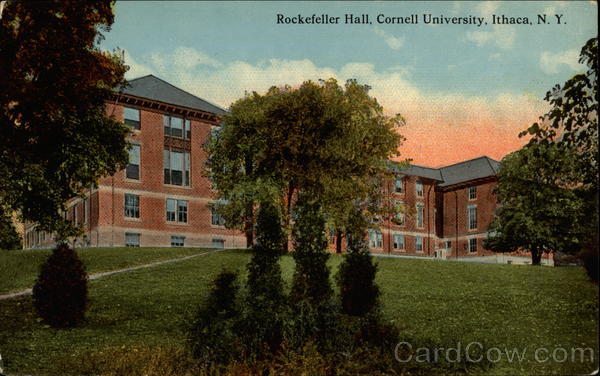 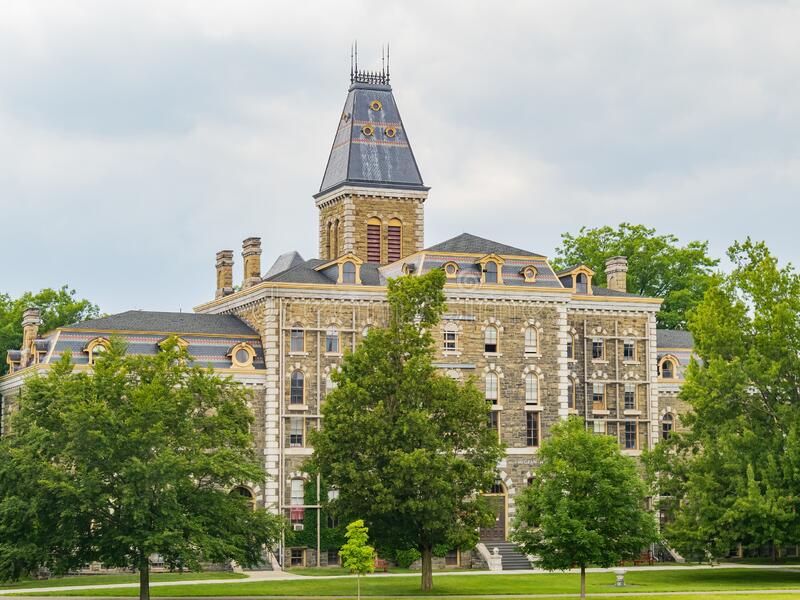 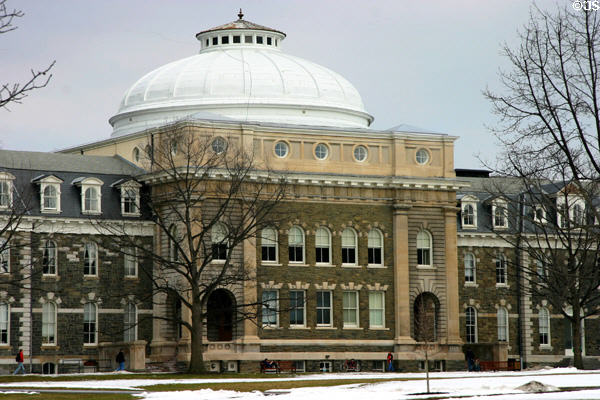 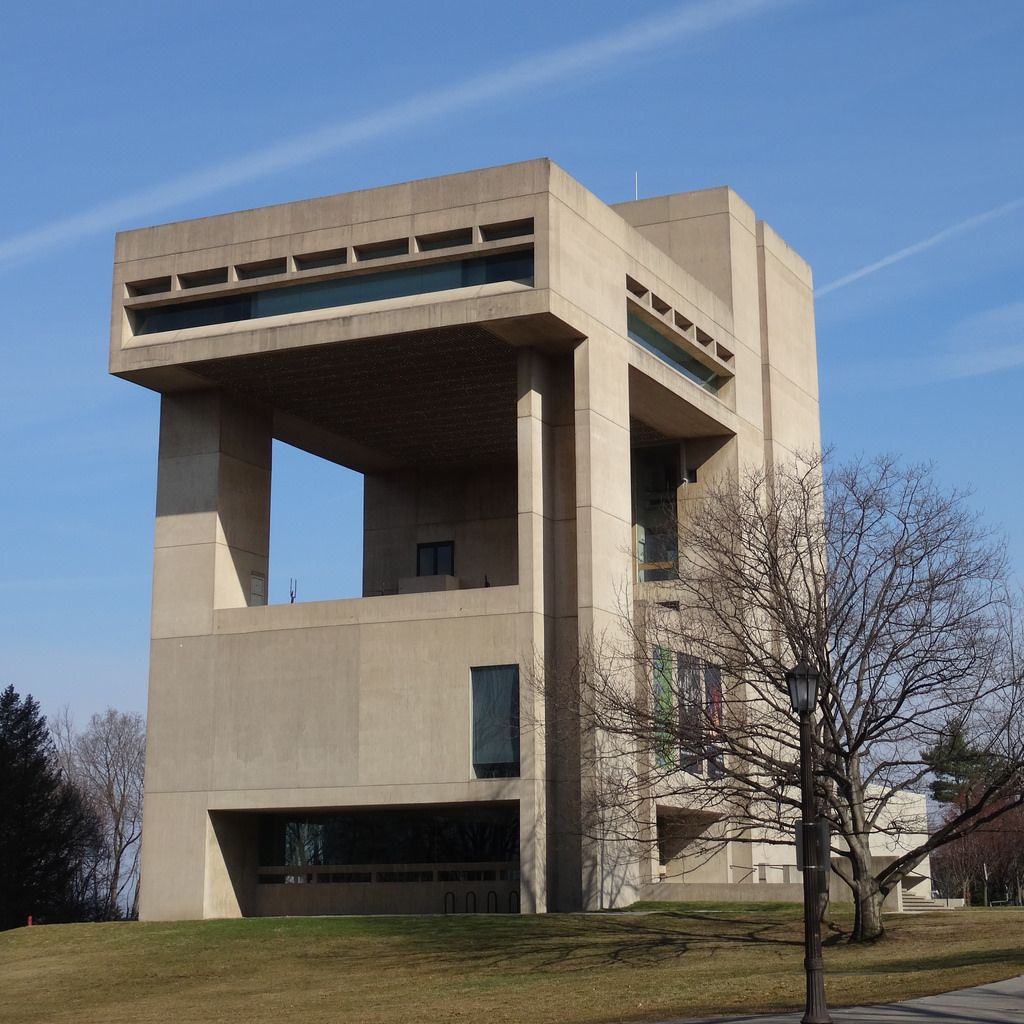 Cornell Sprinkler Retrofit Initiative						
Ithaca & Geneva Campuses, and all other Cornell Owned and Operated Facilities
A Brief Code History

With the advent of non-combustible “fire-safe” construction - Codes required sprinklers only in specific areas (storage, exits).

The majority of buildings from that era were either non-sprinklered or partially sprinklered.
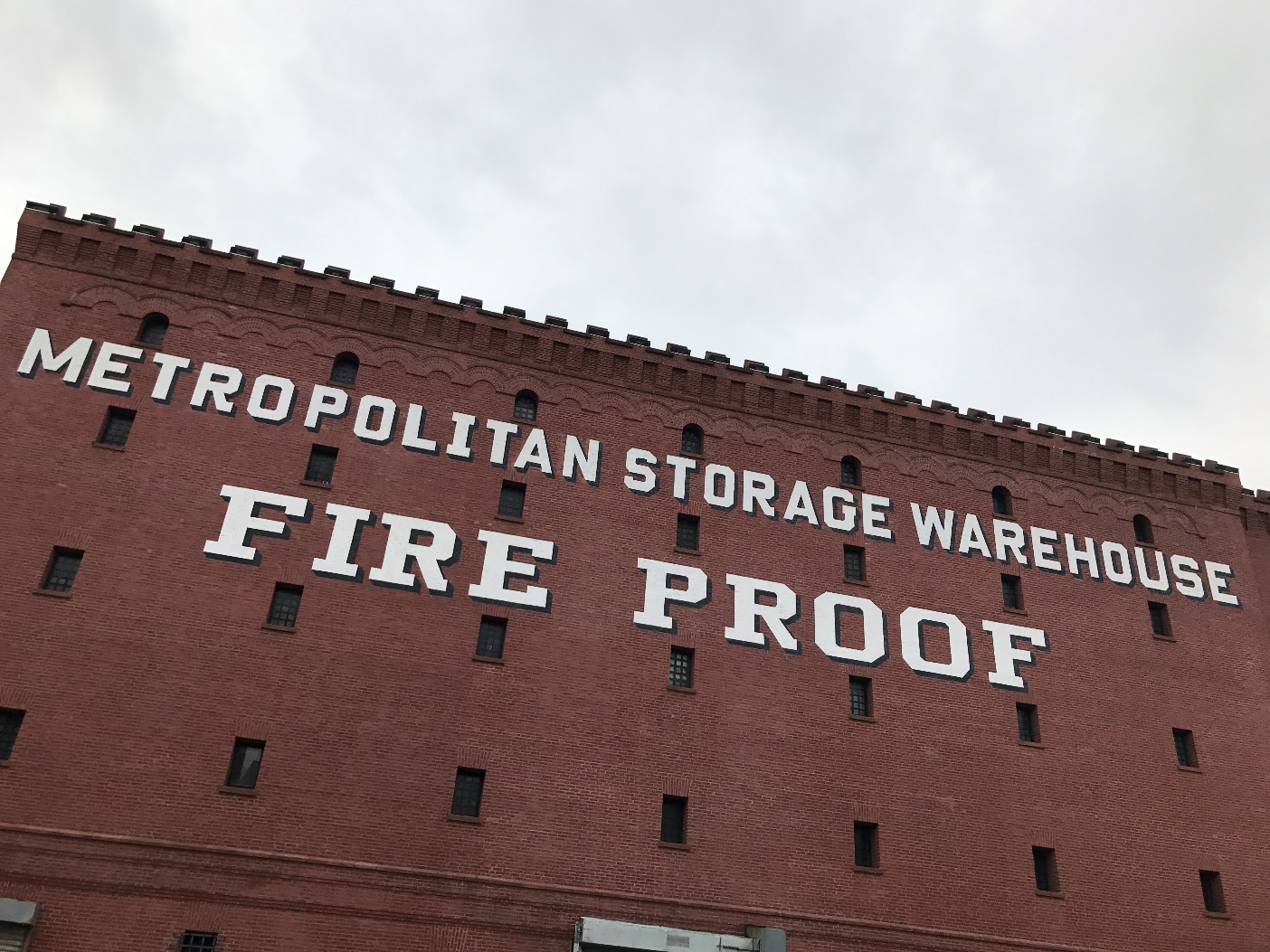 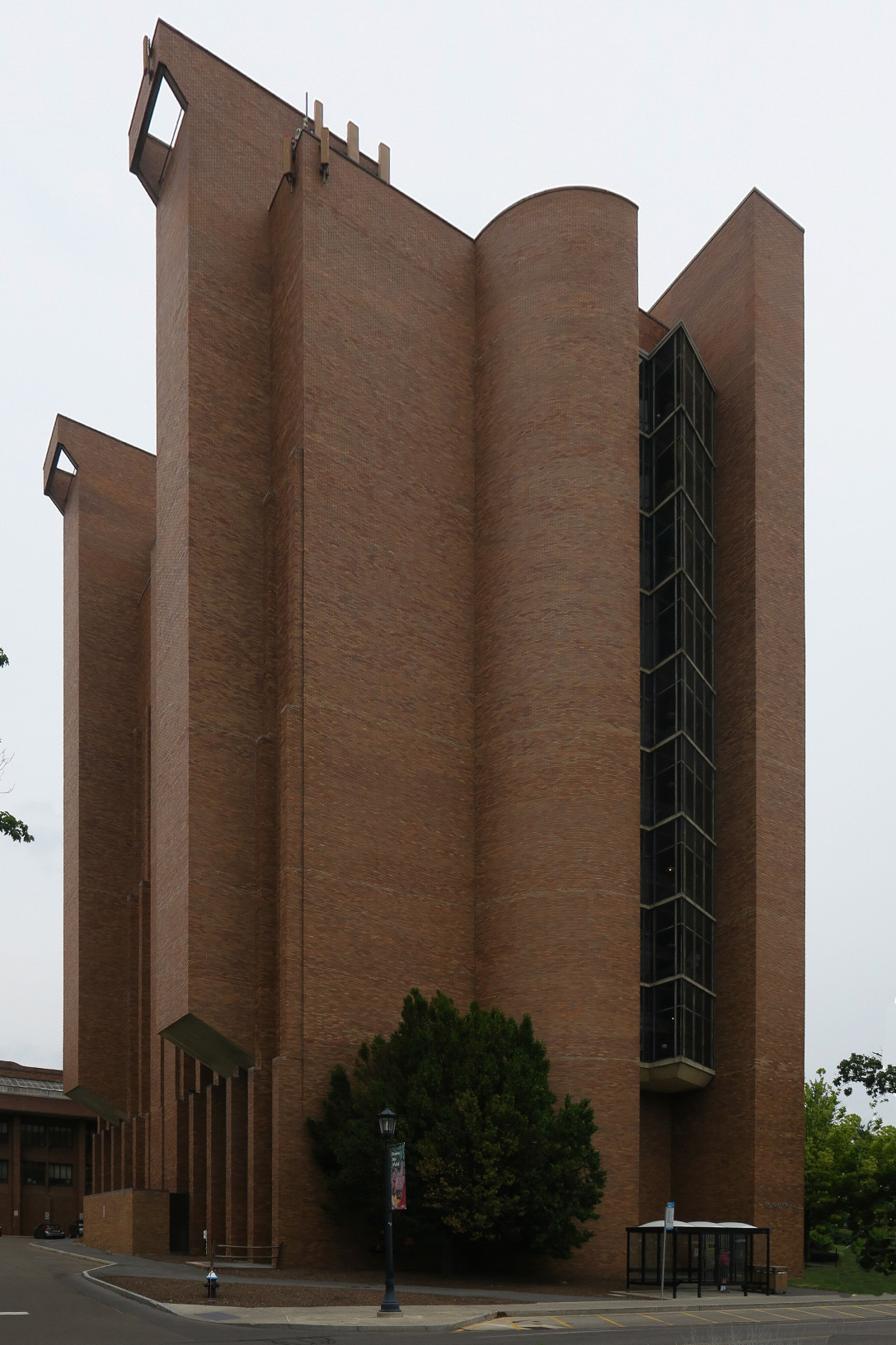 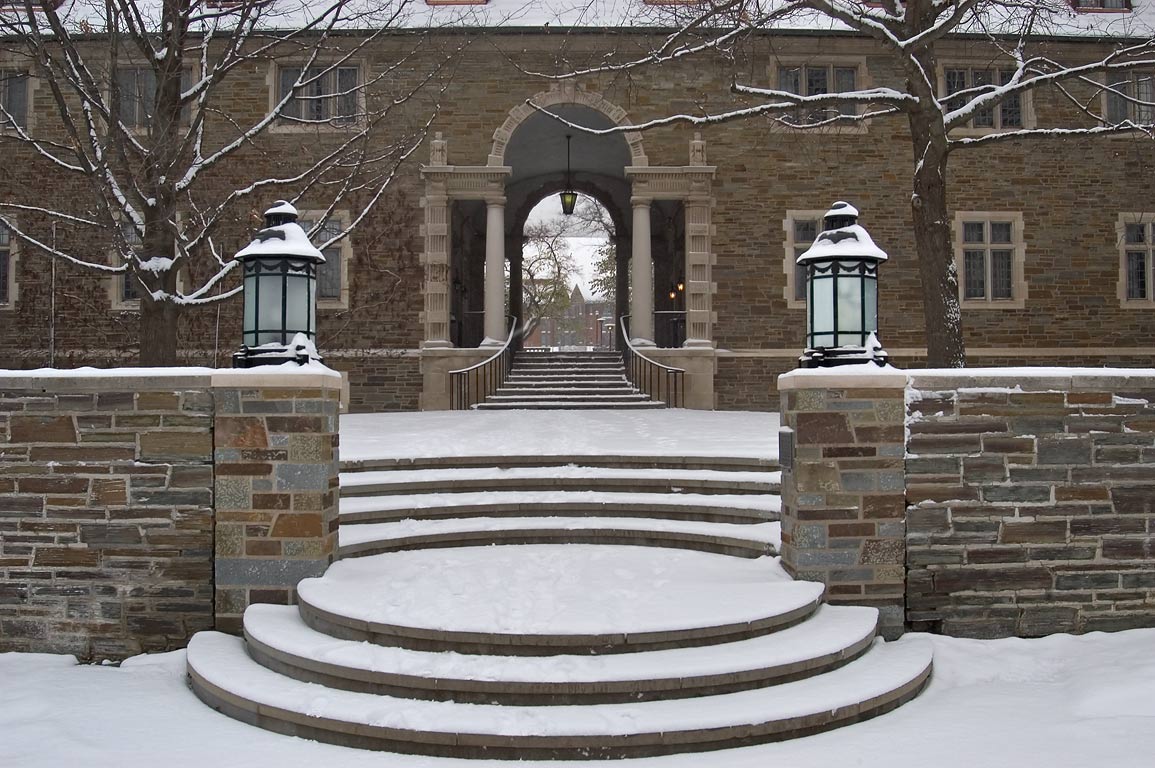 Cornell Sprinkler Retrofit Initiative						
Ithaca & Geneva Campuses, and all other Cornell Owned and Operated Facilities
A Brief Code History

1980s - Code requirements were focused more on compartmentalization and fire separation.
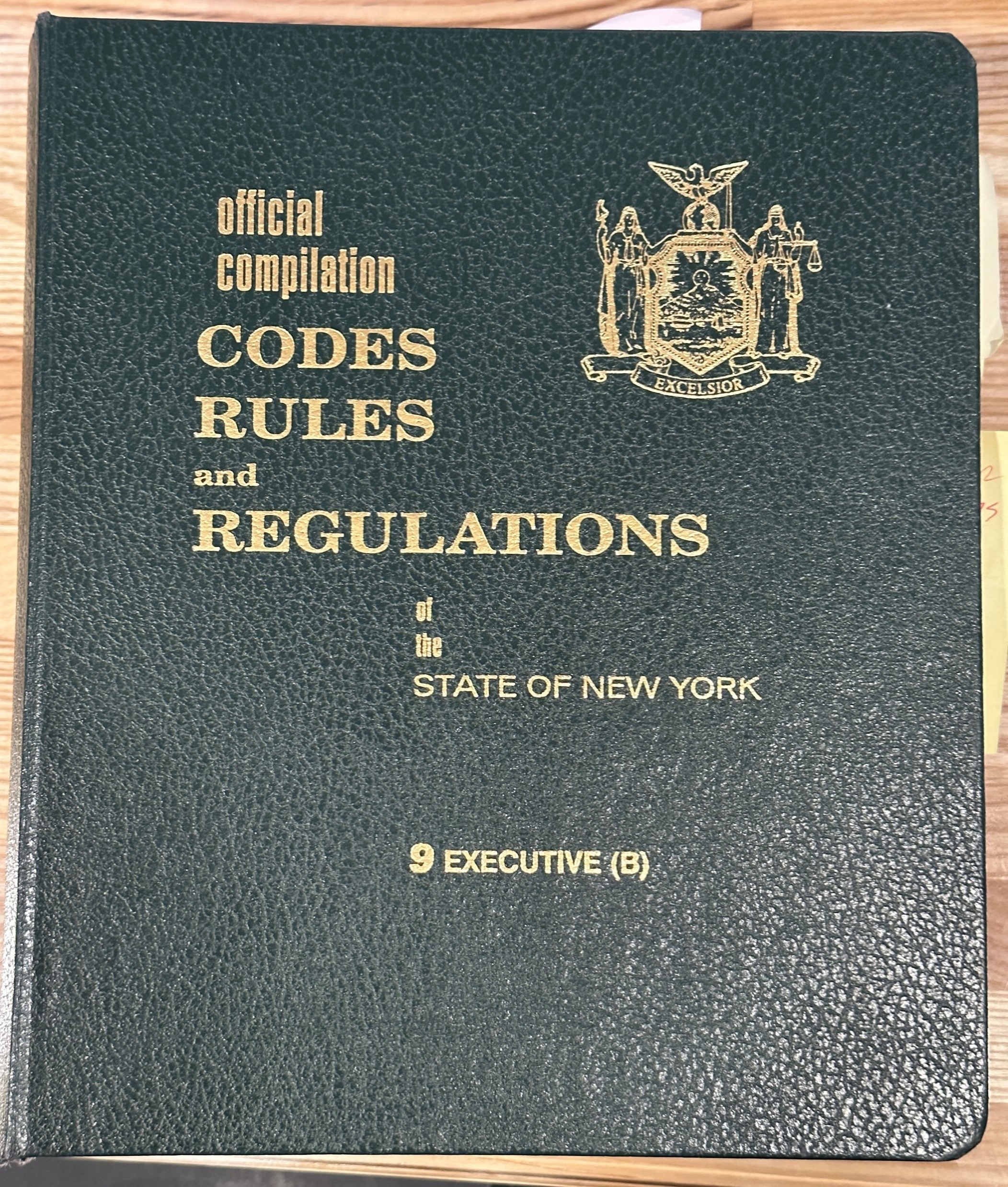 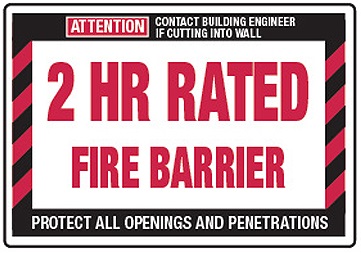 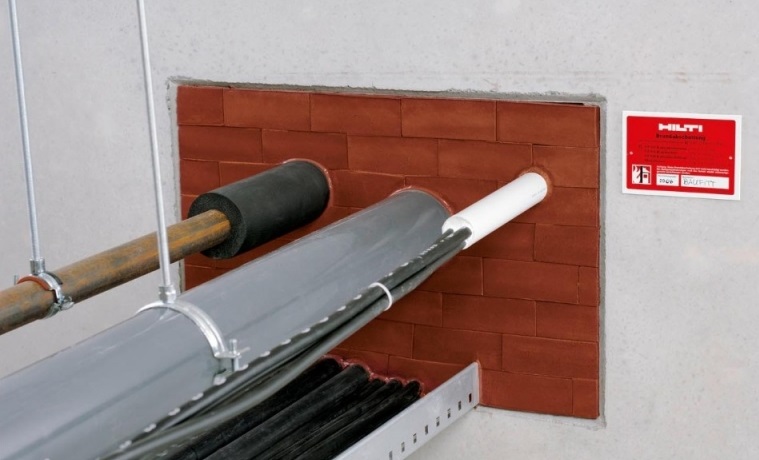 Cornell Sprinkler Retrofit Initiative						
Ithaca & Geneva Campuses, and all other Cornell Owned and Operated Facilities
A Brief Code History


Early 2000s – Significant changes to building construction codes placed more importance on sprinkler protection and provided incentives to the owner (code advantages) when sprinkler protection is provided throughout.
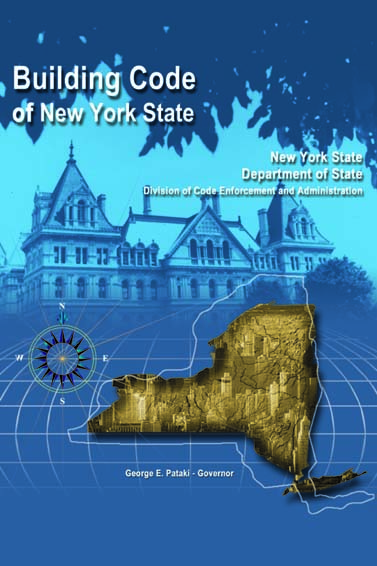 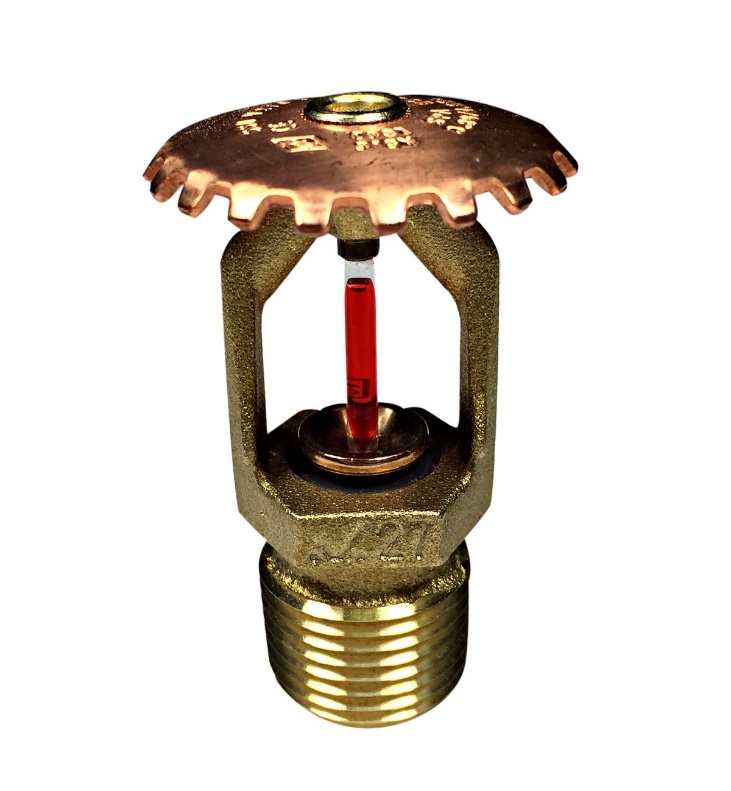 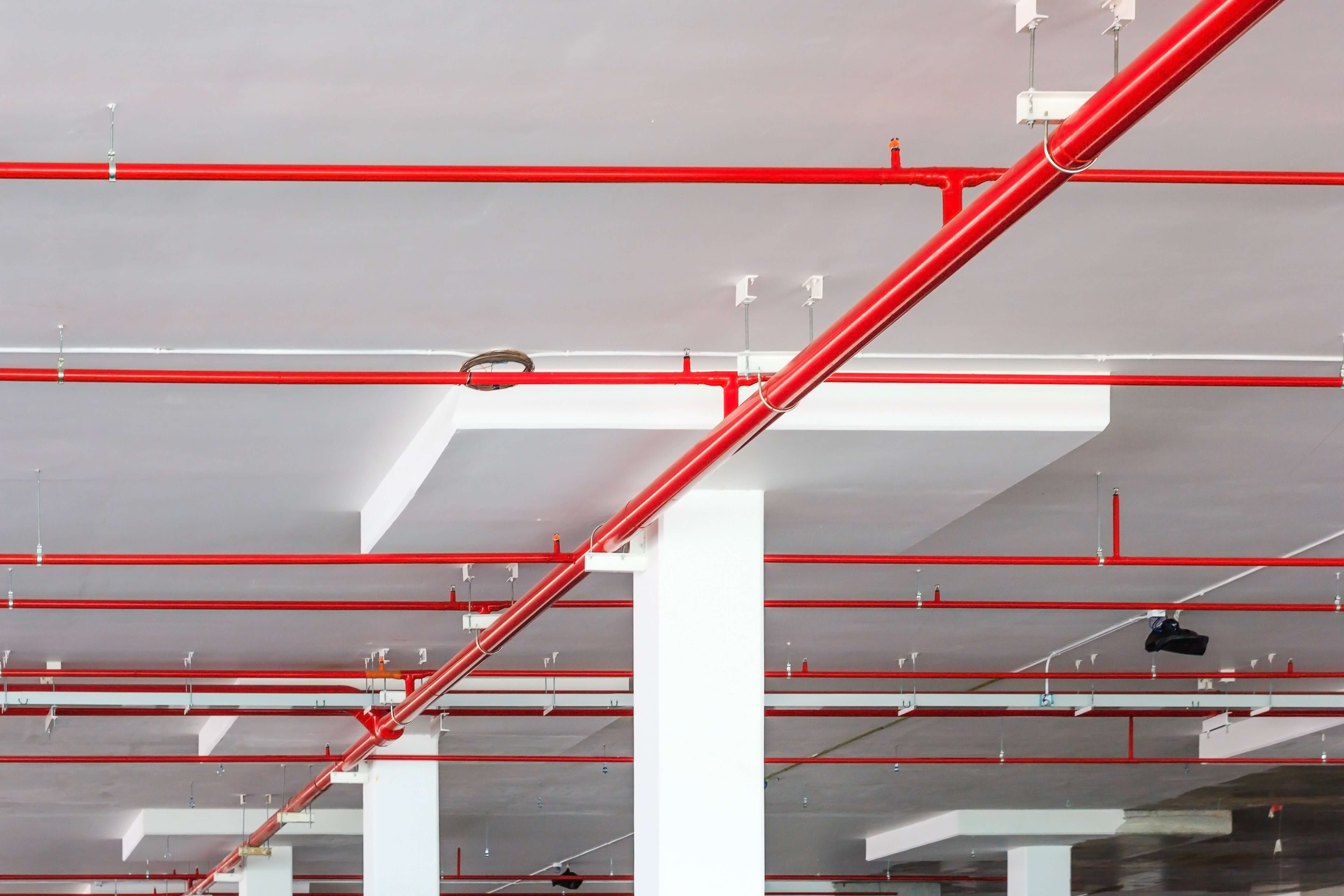 Cornell Sprinkler Retrofit Initiative						
Ithaca & Geneva Campuses, and all other Cornell Owned and Operated Facilities
A Brief Code History


Most buildings on campus are classified by Building Code as Business Occupancy, which are not required to have sprinkler protection.

However:
Cornell has been proactively providing sprinkler protection in all new construction and in renovated areas when feasible.

Factory Mutual Global (Cornell’s insurance underwriter) desires sprinklers in all facilities.
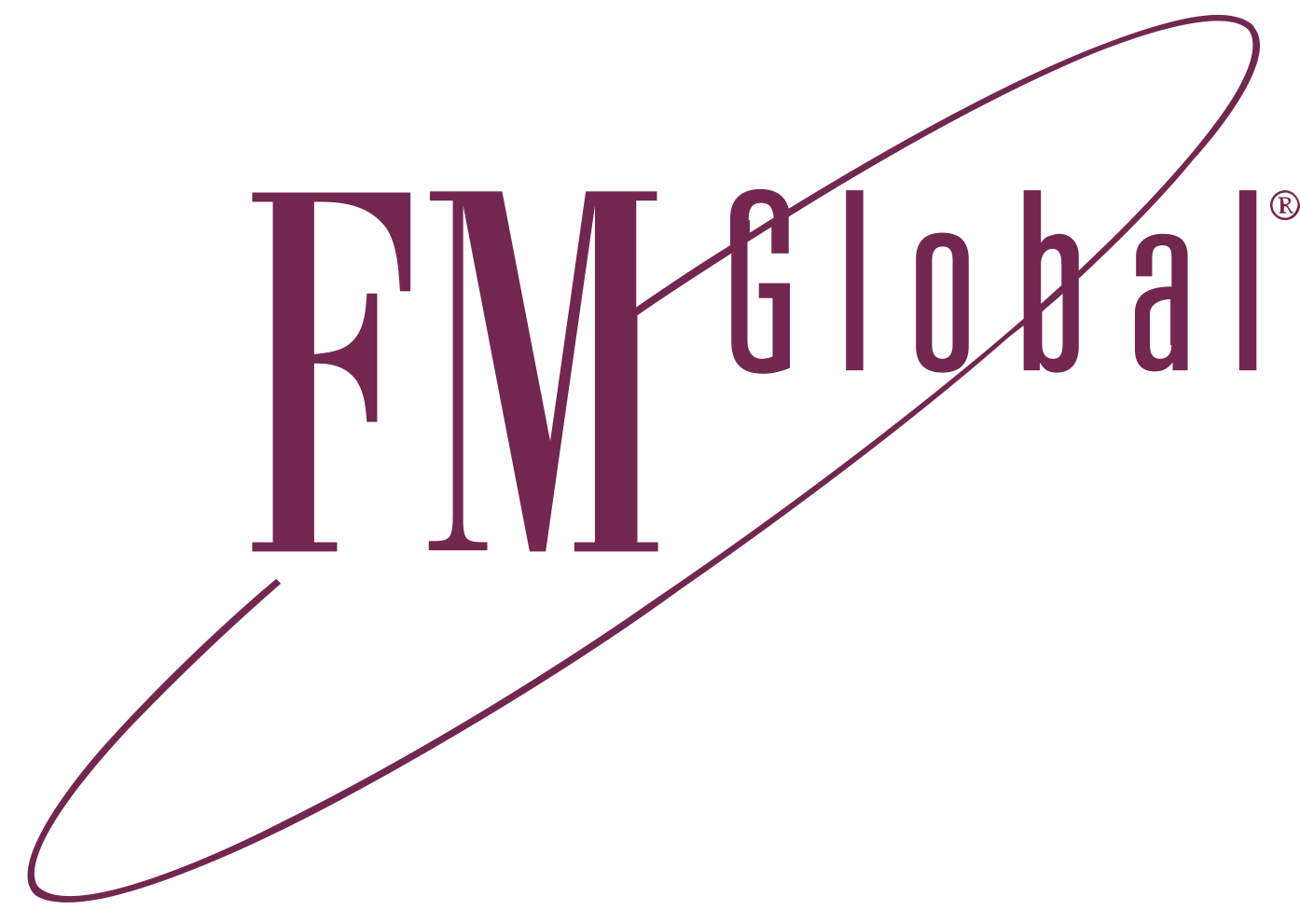 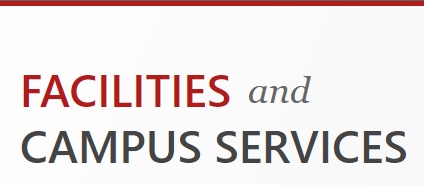 Cornell Sprinkler Retrofit Initiative						
Ithaca & Geneva Campuses, and all other Cornell Owned and Operated Facilities
What Makes a Building High-Risk?

Construction Type
Combustible structures (wood) are more suspectable to fire spread and premature structural failure
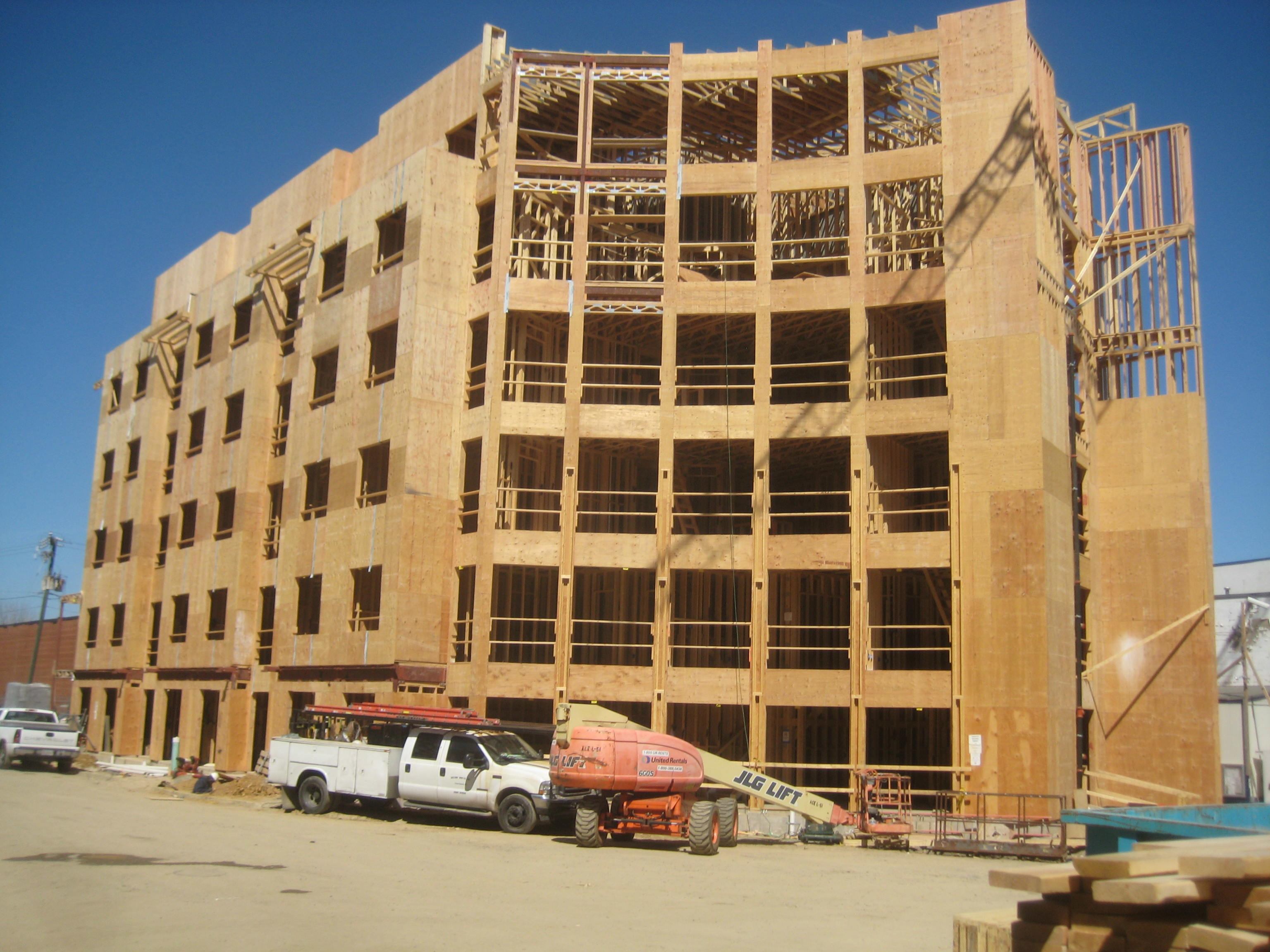 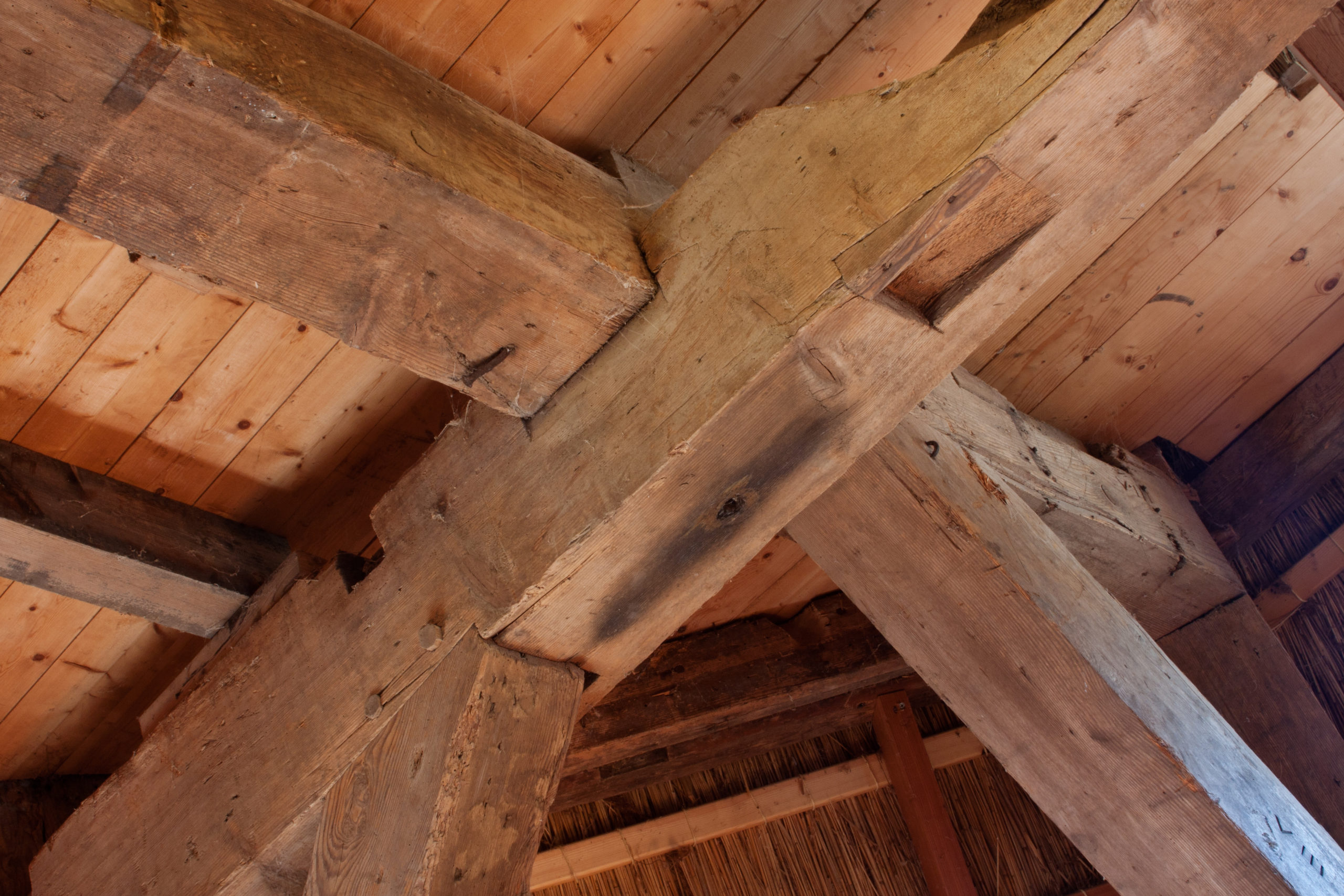 Cornell Sprinkler Retrofit Initiative						
Ithaca & Geneva Campuses, and all other Cornell Owned and Operated Facilities
What Makes a Building High-Risk?

Height
Taller buildings act like chimneys, which promotes smoke and fire spread to the upper floors 
More difficult for occupants (and fire fighters) to escape and be rescued
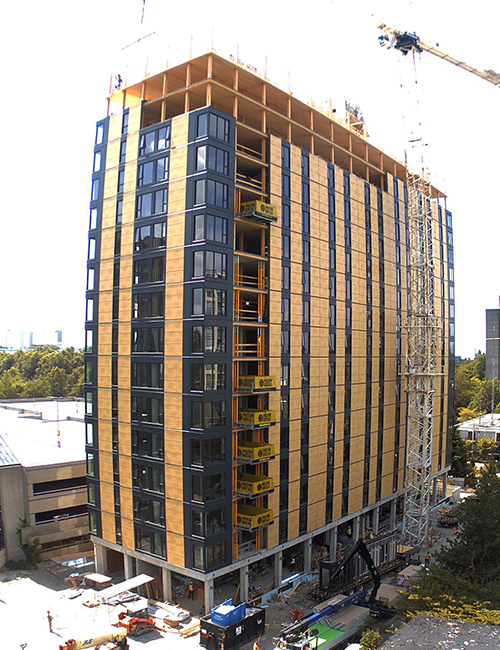 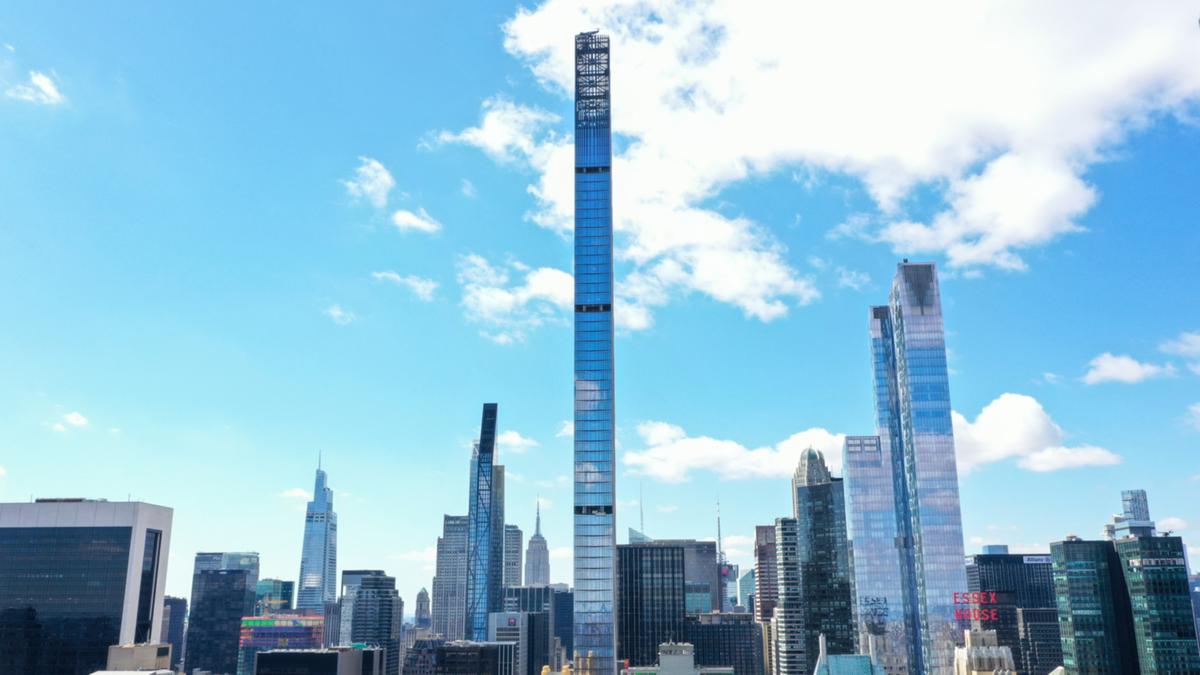 Cornell Sprinkler Retrofit Initiative						
Ithaca & Geneva Campuses, and all other Cornell Owned and Operated Facilities
What Makes a Building High-Risk?
Occupancy Type
Lab buildings contain hazardous flammable/combustible solids, liquids, and gases
Increases probability of a fire occurring and accelerated fire growth
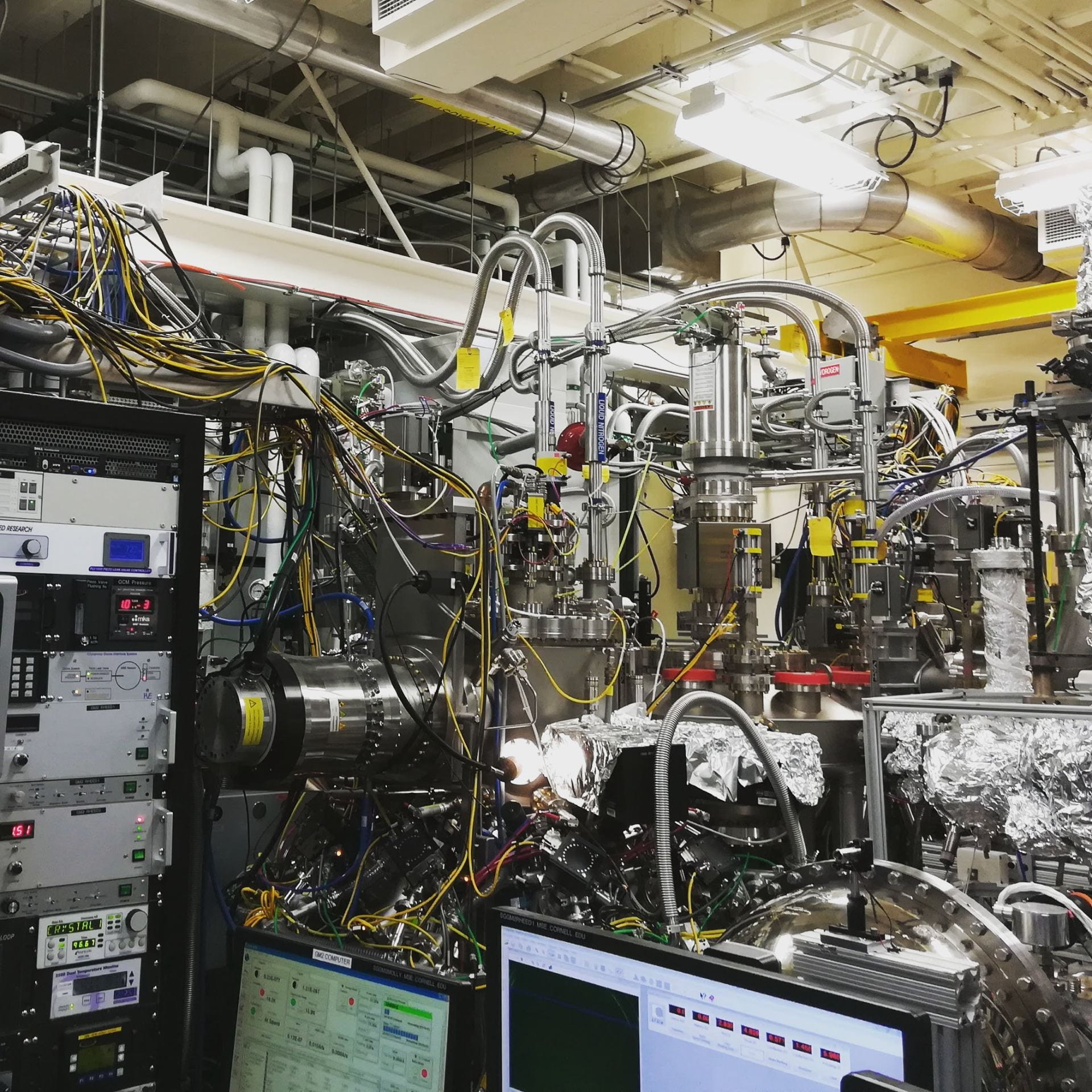 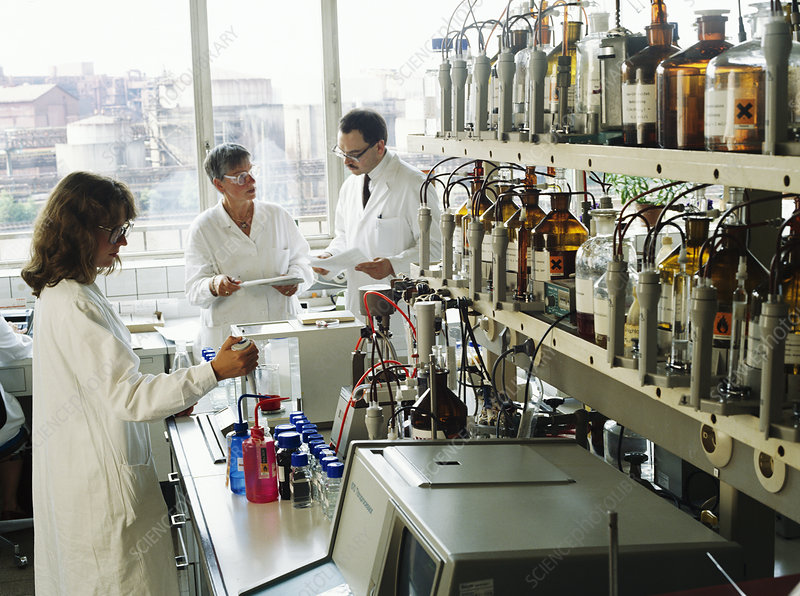 Cornell Sprinkler Retrofit Initiative						
Ithaca & Geneva Campuses, and all other Cornell Owned and Operated Facilities
What Makes a Building High-Risk?


Smoke & Fire Separations
Older buildings tend to promote the passage of smoke and fire more-easily to other parts of the building
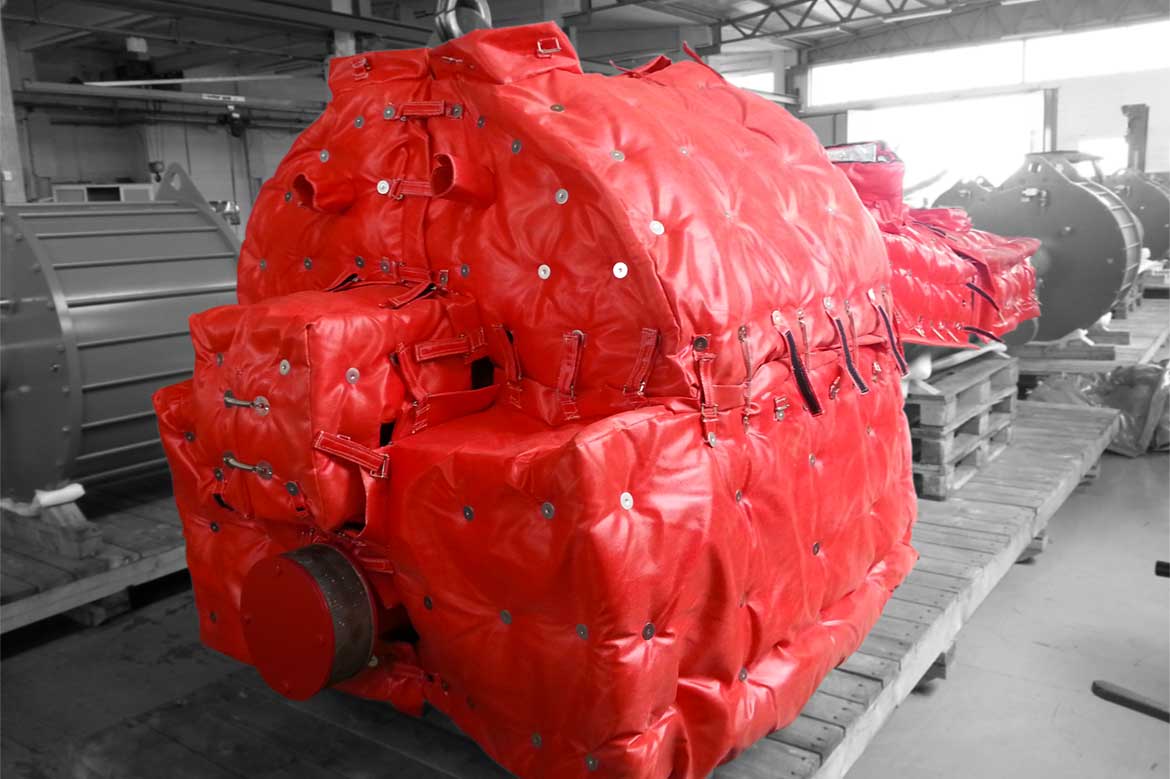 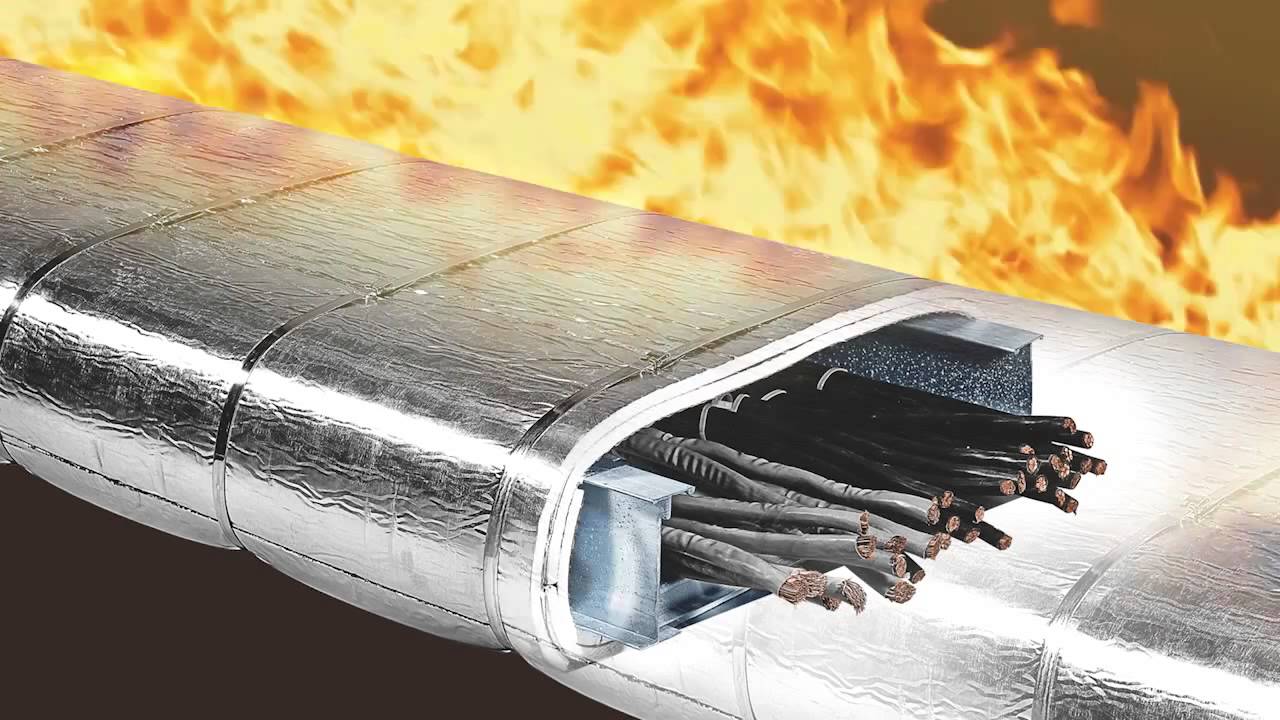 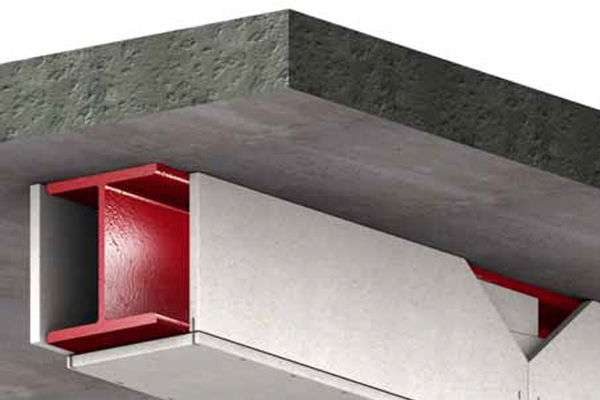 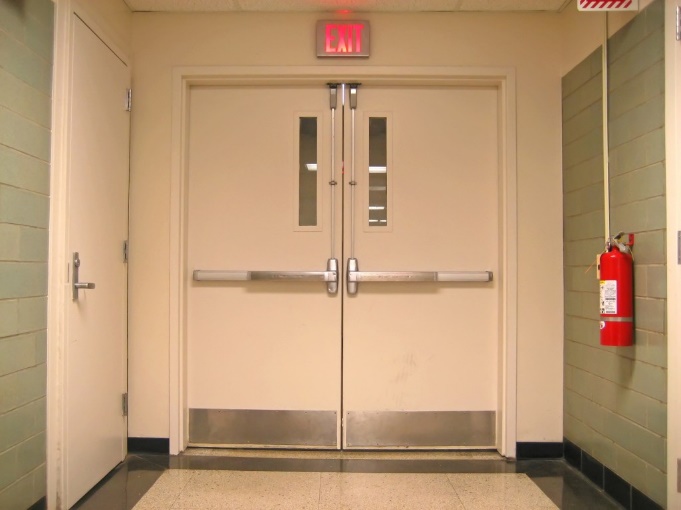 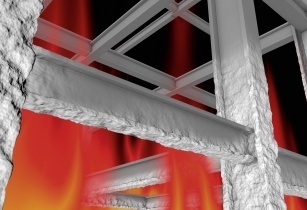 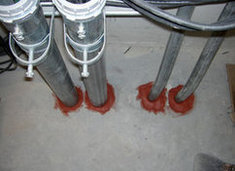 Cornell Sprinkler Retrofit Initiative						
Ithaca & Geneva Campuses, and all other Cornell Owned and Operated Facilities
What Makes a Building High-Risk?

Sprinkler Protection 
A building without a sprinkler system has a much greater probability of experiencing a total loss
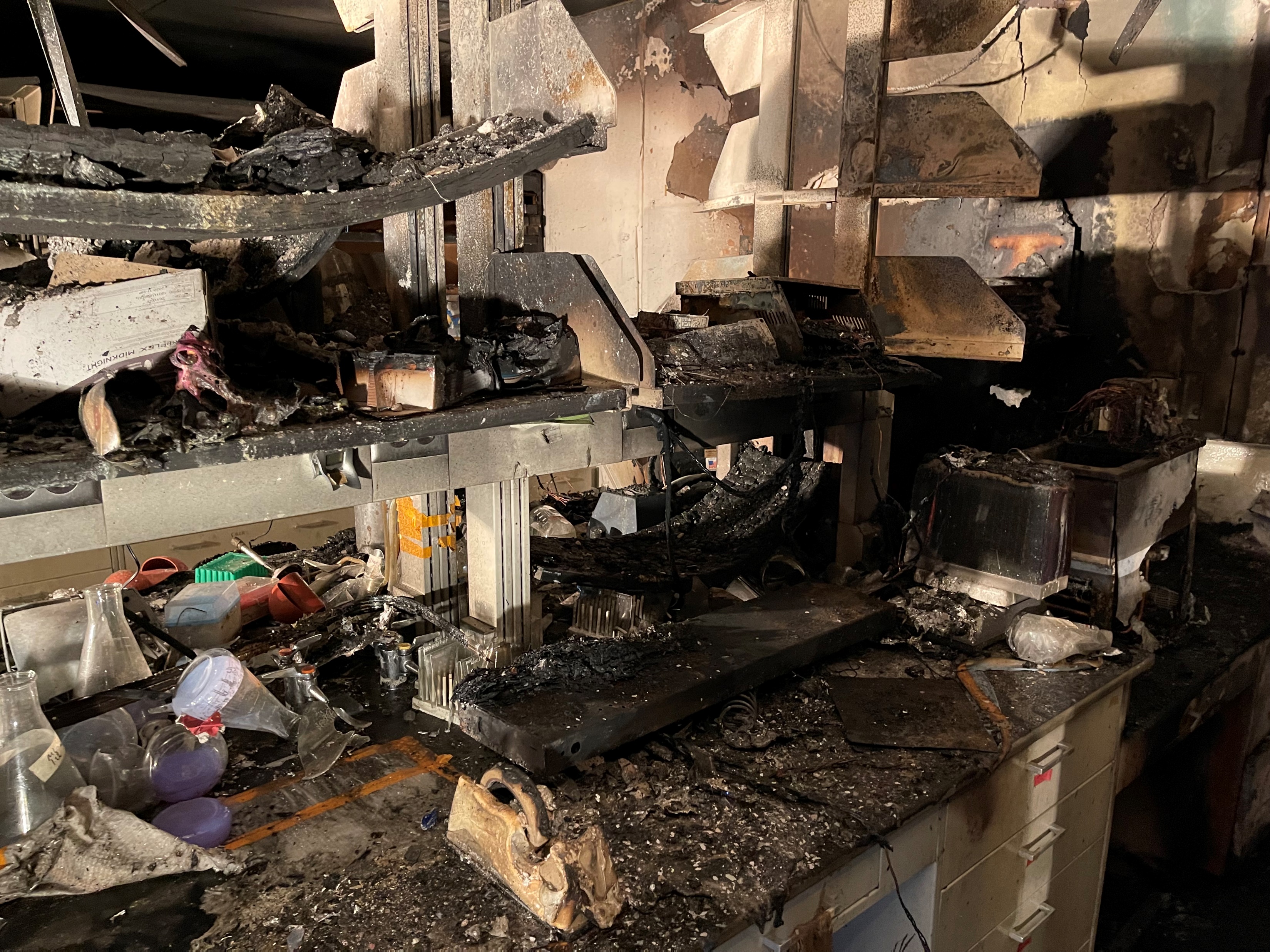 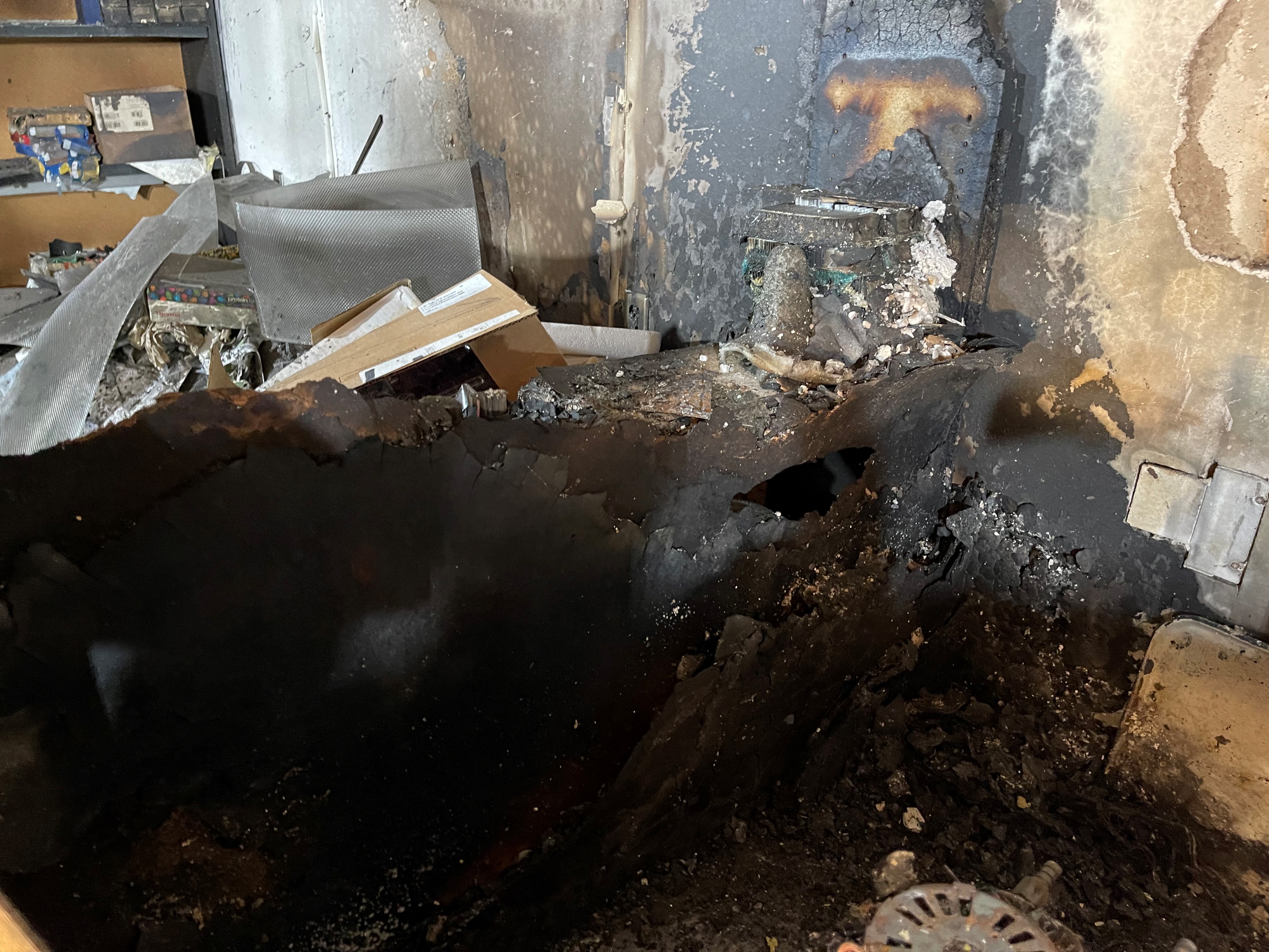 Cornell Sprinkler Retrofit Initiative						
Ithaca & Geneva Campuses, and all other Cornell Owned and Operated Facilities
Purpose of Initiative

Update sprinkler/standpipe database for all Cornell owned & operated buildings.

Identify buildings with greatest fire hazards and greatest impacts to operation, via collaboration with EH&S.
 
Advocate for the retrofitting of sprinklers in Cornell’s riskiest buildings.

Provide support to the project management teams tasked with implementing sprinkler retrofits
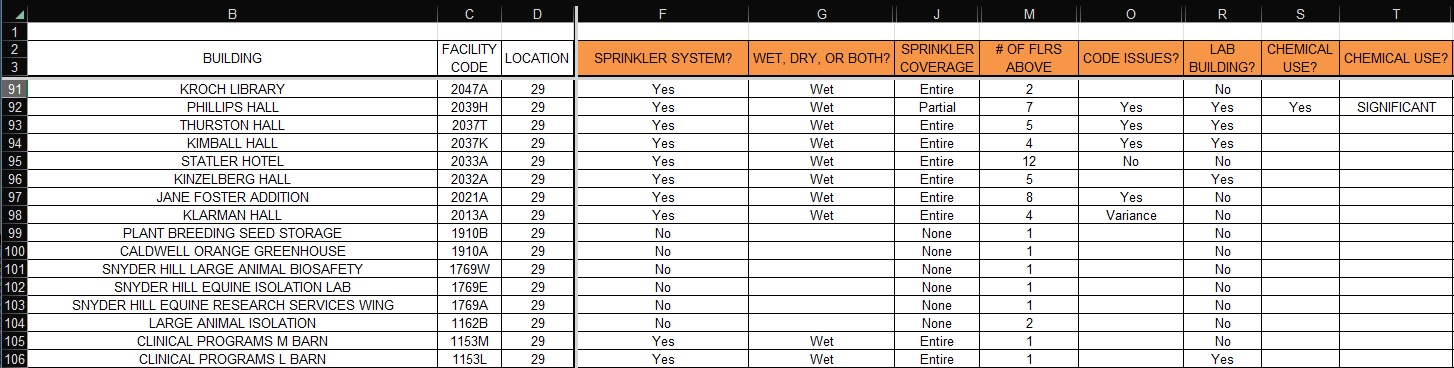 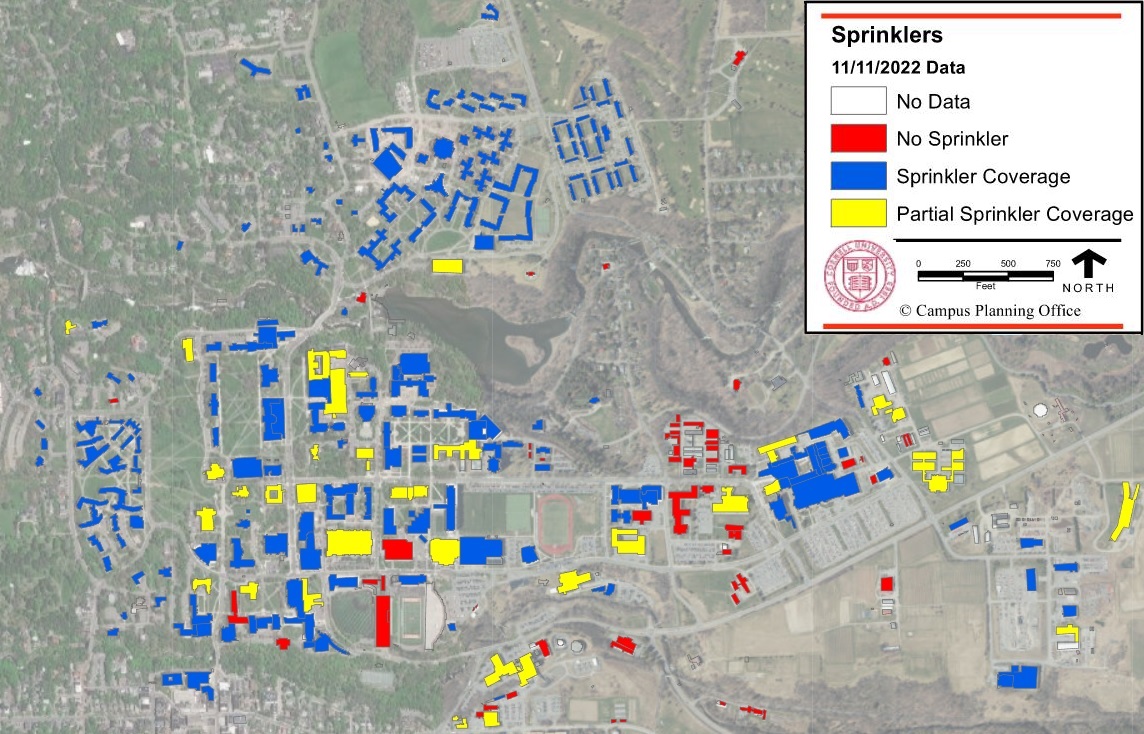 Sprinkler Status for Ithaca Campus (All Buildings)
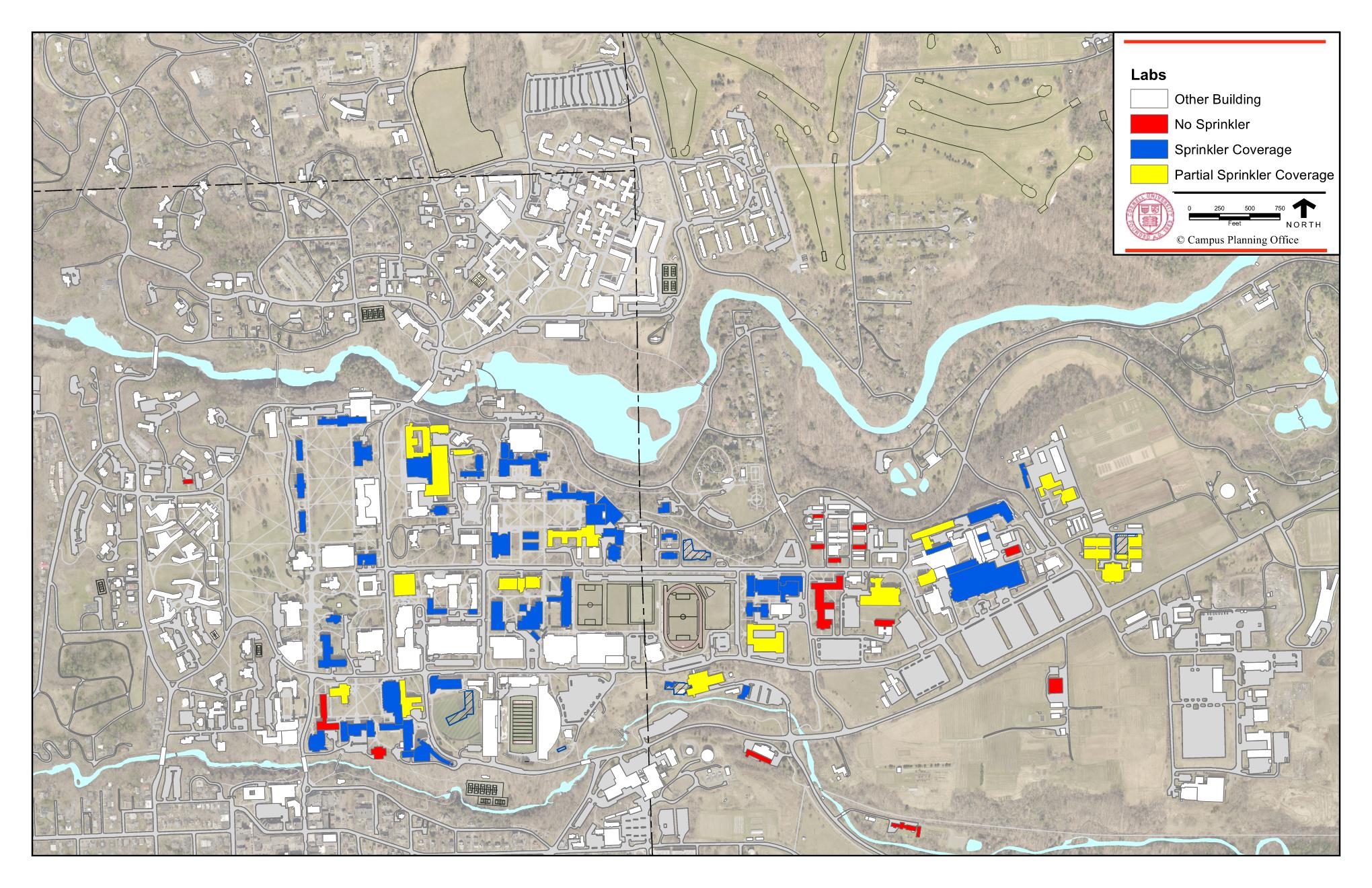 Sprinkler Status for Ithaca Campus (Laboratory Buildings)
Cornell Sprinkler Retrofit Initiative						
Ithaca & Geneva Campuses, and all other Cornell Owned and Operated Facilities
Top Ten Buildings and Current Status

ST Olin – Sprinkler System In design

Vet Research Tower – Consultant selection underway

Baker Lab – Retrofitted on an as-renovated basis 

Boyce Thompson – Forthcoming study

Clark Hall – Retrofitted on an as-renovated basis 

Morrison Hall – No activity as of yet

Barton Hall (Geneva) – Consultant selection underway

Corson-Mudd – Sprinkler System In design

Phillips Hall – Forthcoming design

Hollister Hall – No activity as of yet

Wilson Lab – Sprinkler System In design
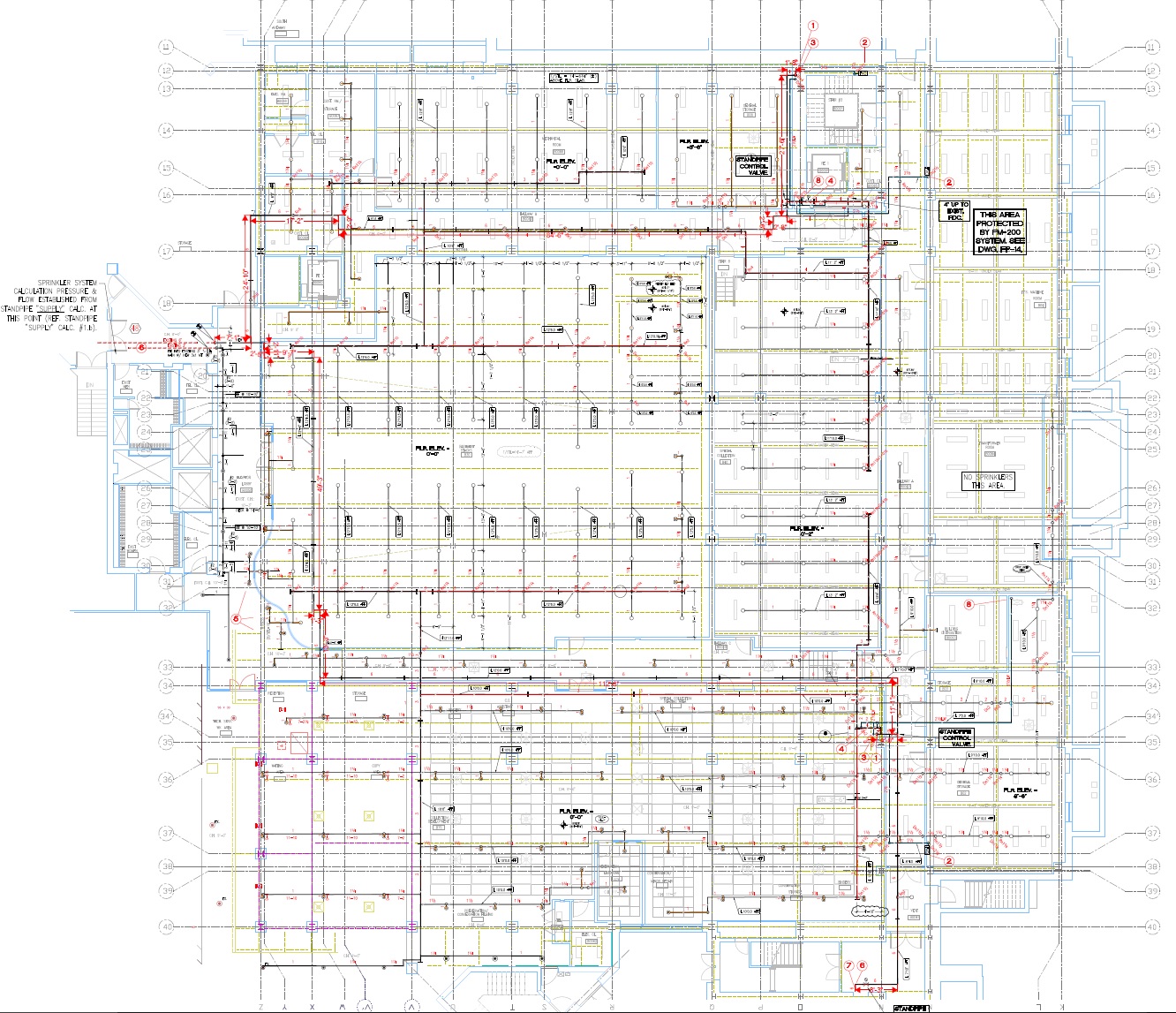 Cornell Sprinkler Retrofit Initiative						
Ithaca & Geneva Campuses, and all other Cornell Owned and Operated Facilities
One Two Last Things…

SUBMITTALS
&
INSPECTIONS
Cornell Sprinkler Retrofit Initiative						
Ithaca & Geneva Campuses, and all other Cornell Owned and Operated Facilities
QUESTIONS?